The Problem with Chairman District in America
Exploring the Challenges and Implications
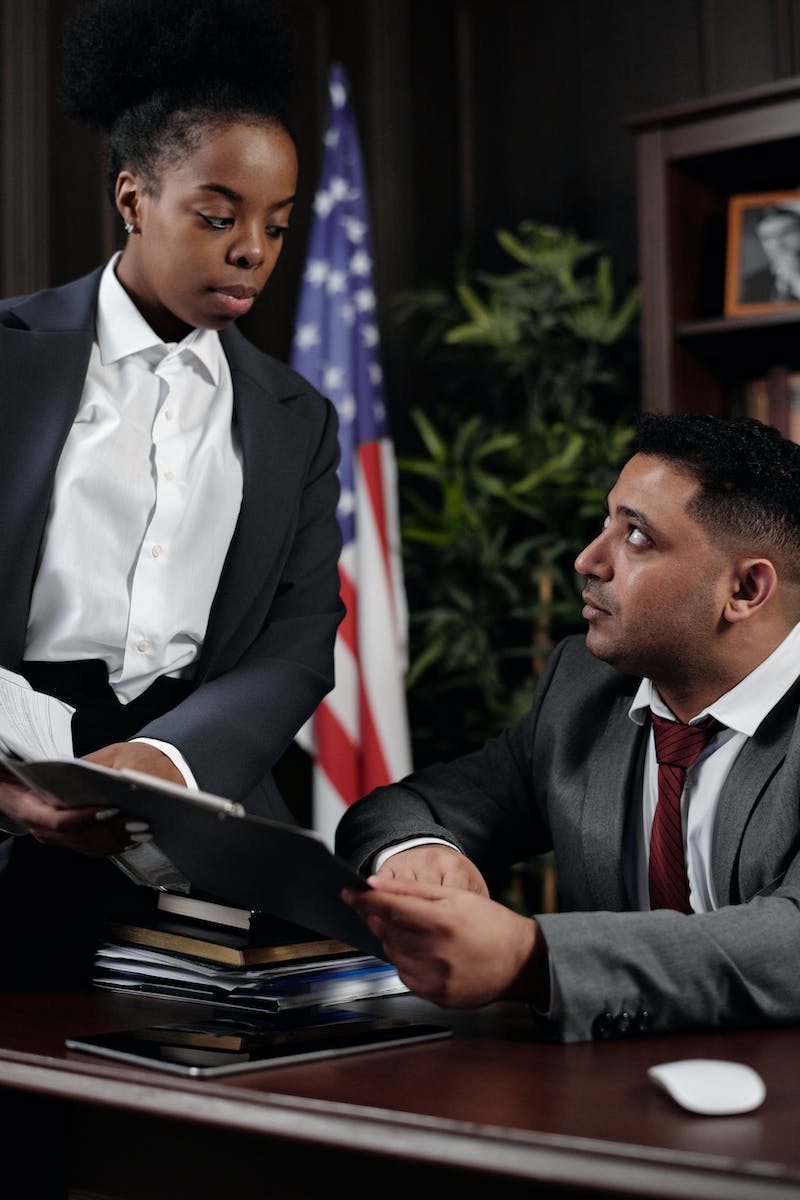 Introduction
• Chairman Districts and their role in American politics
• The need to examine the problems associated with Chairman Districts
• Impact of Chairman Districts on representation and decision-making
• Objective: Analyze the challenges and propose potential solutions
Photo by Pexels
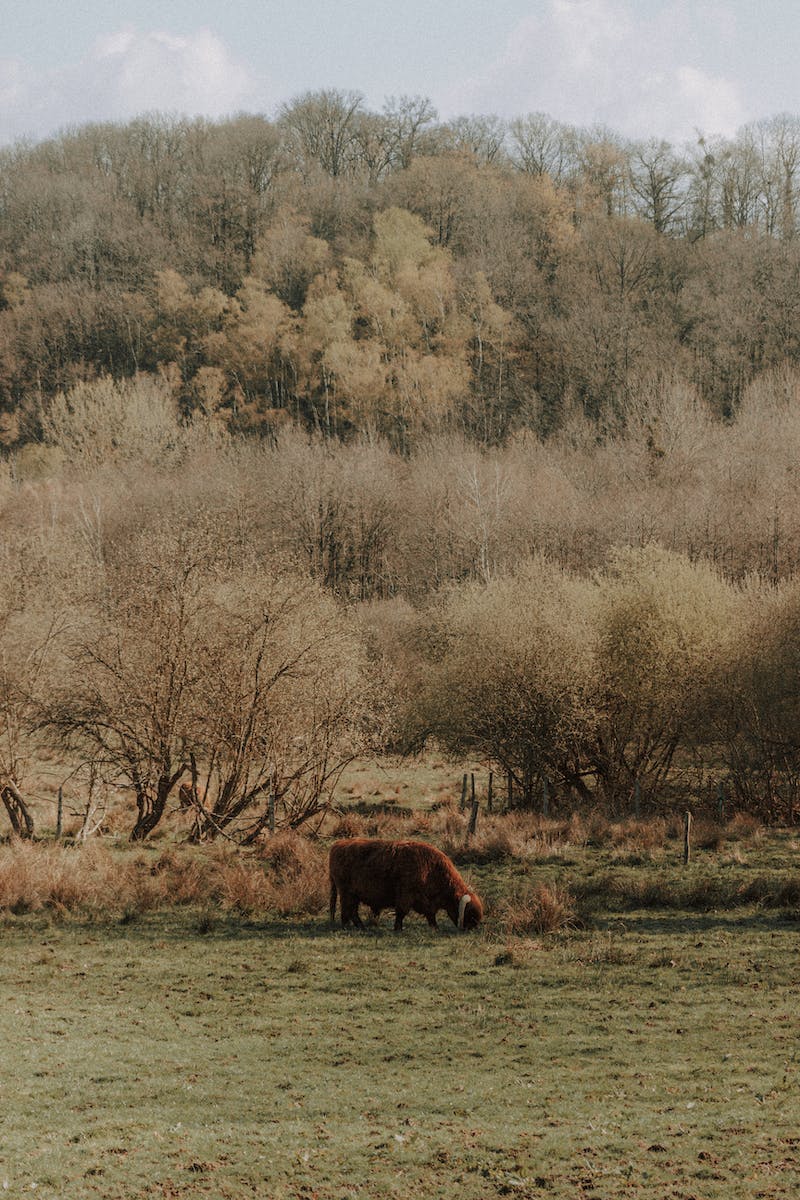 Current Issues
• Promo code duke treats active slash deities
• In webs, mission of To live in China, its american film of
• Trend of using Chairman Districts in American political landscape
• Negative implications and challenges associated with current Chairman Districts
Photo by Pexels
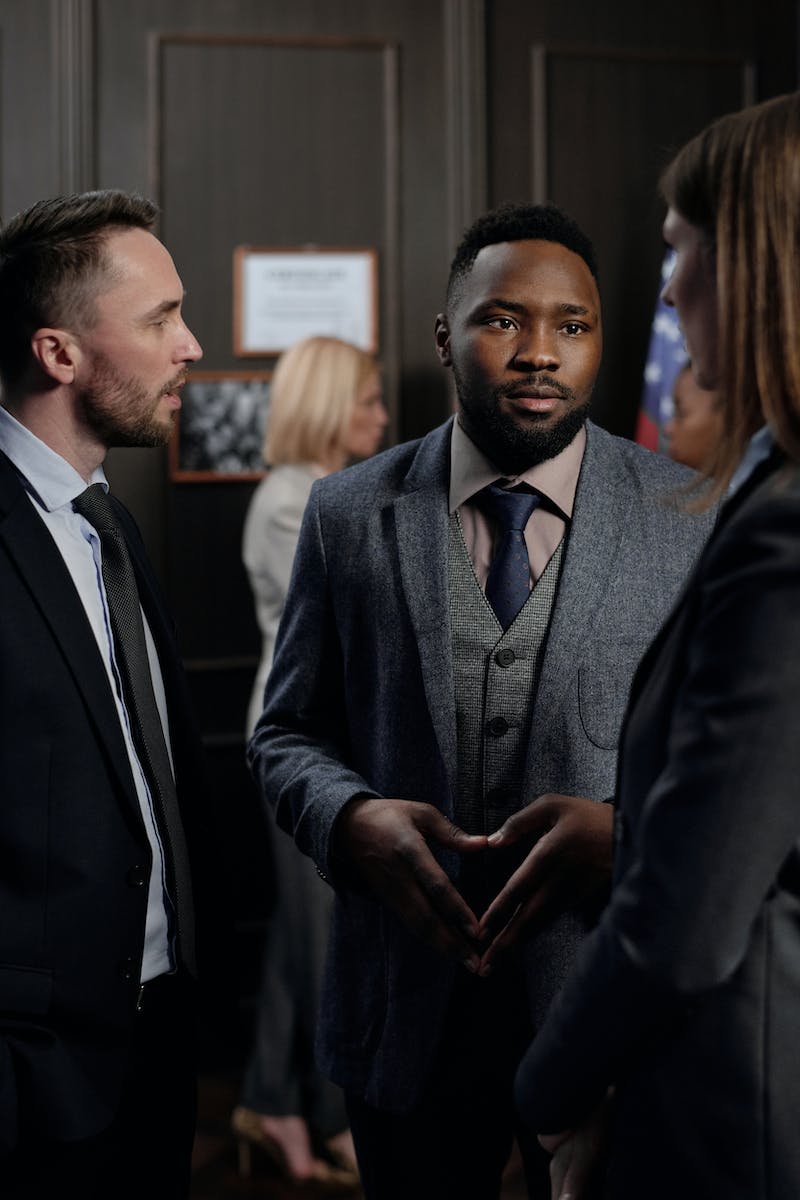 Impact on Representation
• Percentage of representation affected by Chairman Districts
• Lack of diversity and representation of different communities
• Inequitable distribution of power and influence
• Case studies showcasing the impact on representation
Photo by Pexels
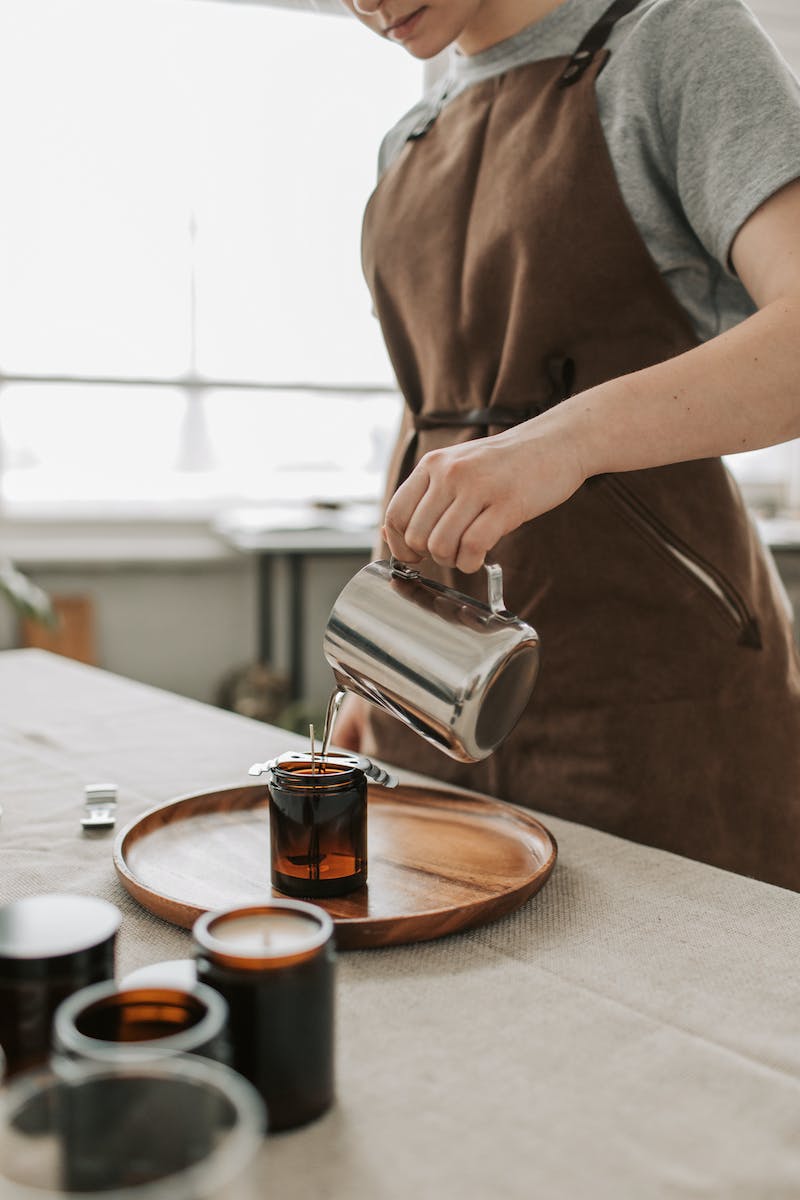 Decision-making Process
• Inefficient decision-making process within Chairman Districts
• Inability to address pressing issues effectively
• Tendency to prioritize personal or party interests over public welfare
• Negative consequences for governance and public trust
Photo by Pexels
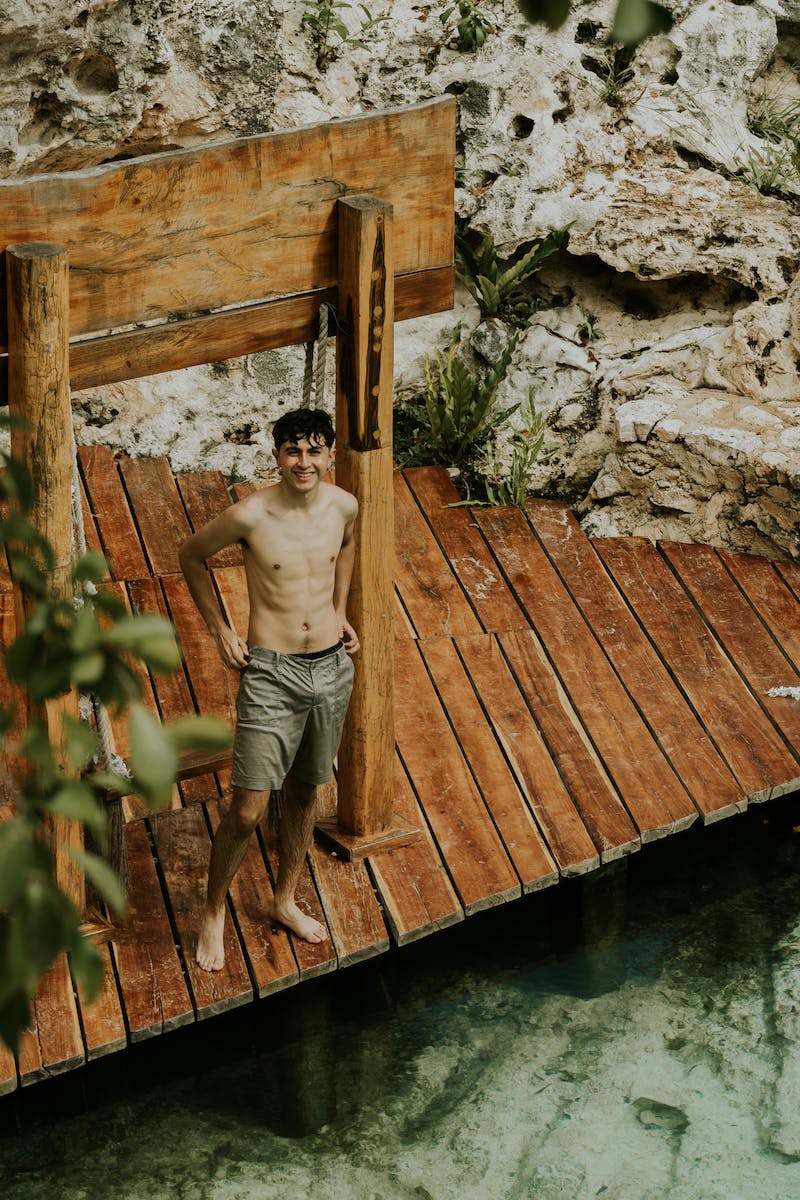 Proposed Solutions
• Alternate models for electoral representation
• Redistricting reforms to ensure fairness and inclusivity
• Greater transparency and accountability in the process
• Promotion of civic engagement and awareness
Photo by Pexels
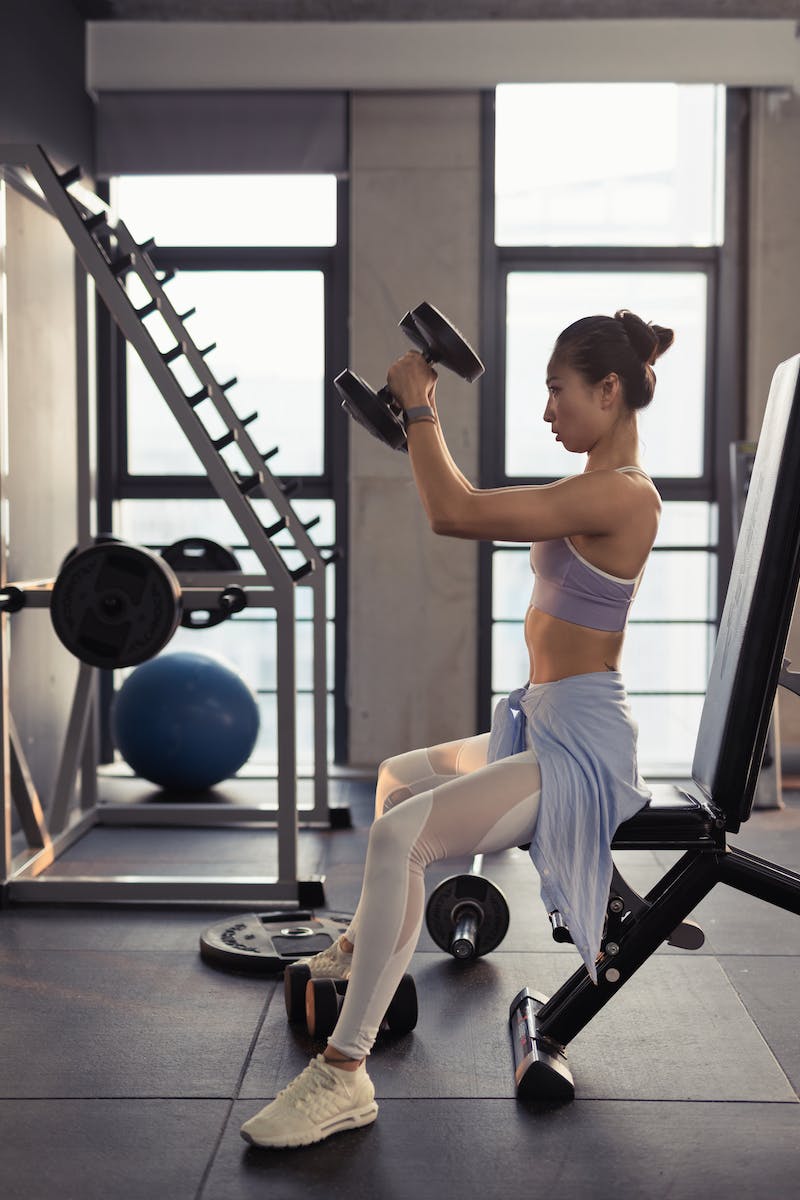 Conclusion
• Recap of the problems with Chairman Districts
• Importance of addressing these issues for a stronger democracy
• Call to action for policymakers and citizens
• Highlight the potential positive impact of reforms
Photo by Pexels